Name:___________________
Klasse:___________________
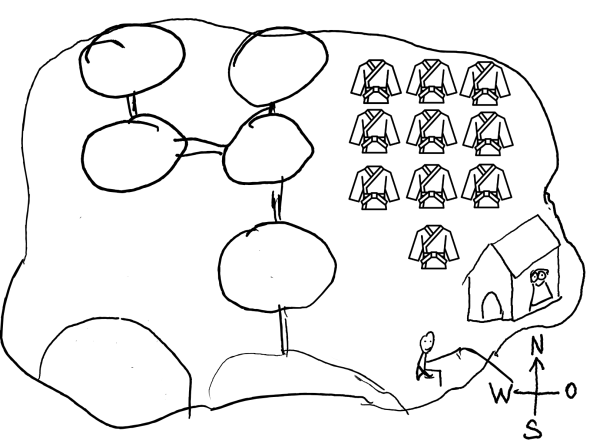 ⚬ hilfe mit Kurzform: h 
⚬ betrachte/b ETWAS
⚬ betrachte/b mich 
⚬ betrachte rucksack mit Kurzform: r
⚬ gehe nach norden/süden/westen/osten    n,s,w,o
⚬ verwende/v ETWAS 
⚬ verwende/benutze/v ETWAS          auf/mit/... ETWAS/JEMANDEN 
⚬ öffne/ö ETWAS 
⚬ schließe/s ETWAS
⚬ nimm/m ETWAS 
⚬ gib/lege/l ETWAS 
⚬ gib/lege/l ETWAS an JEMANDEN 
⚬ sprich/tippe/t mit/in/... PERSON